Atelier régional de formation des statisticiens en charge de l’élaboration de l’IHPC dans les pays membres de l’UEMOA sur la production et l’analyse des indices de prix à la consommation, du 8 au 19 novembre 2021
                 PRIX DE BASE ET PONDERATIONS
9 novembre 2021
                                                
                                                                Par: Tchadèléki Biabalo BAHAZE-DAO
                                                                         Expert en Statistiques des Prix
1
Plan de présentation
INTRODUCTION
TYPE DE PERIODE DE REFERENCE
PRIX DE BASE
STRUCTURE DE PONDERATION DE L’IPC
SOURCES DES PONDERATIONS
PRATIQUE DE DERTERMINATION DES PONDERATIONS
ACTUALISTATION DES PONDERATIONS
CLASSIFICATION
PRODUITS ÉLÉMENTAIRES NÉCESSITANT UN TRAITEMENT PARTICULIER
ERREURS DE PONDERATIONS
CONCLUSION
2
INTRODUCTION
Les  prix de base et les pondérations
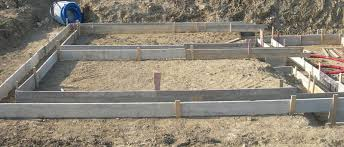 3
TYPE DE PERIODE DE REFERENCE (1/2)
Il est bon de rappeler que trois types de période de référence peuvent être distingués quand on établit l’IPC : 
La période de référence des prix, qui est la période pour laquelle les prix sont utilisés comme dénominateurs dans le calcul de l’indice.
La période de référence des pondérations, qui est la période couverte par les statistiques de dépenses utilisées pour calculer les pondérations. D’ordinaire, cette période est d’un an.
La période de référence des indices, qui est la période pour laquelle les indices sont fixés à 100.
4
TYPE DE PERIODE DE REFERENCE (2/2)
Période de référence des pondérations
La période de référence des pondérations est celle à laquelle s’appliquent les pondérations estimées.
De façon générale, la période retenue comme base des pondérations devrait être assez longue pour comprendre un cycle saisonnier
La période de référence des pondérations ne devrait pas être trop éloignée de celle de la référence des prix
La période de référence des pondérations précédant en général celle de référence des prix, il est possible d’actualiser par les prix les pondérations en valeur de dépenses afin de tenir compte des variations des prix relatifs entre les deux période
5
PRIX DE BASE (1/3)
Les prix de base sont les prix de référence par rapport auxquels les indices de série (pour les variétés hétérogènes) et les indices de variété (pour les variétés homogènes) sont calculés.
Pour l’IHPC, la période de référence pour le calcul des prix de base est d'une année
Le prix de base annuel est la moyenne arithmétique simple des prix mensuels.
6
PRIX DE BASE (2/3)
Variété hétérogène 
Calcul du prix de base de la série (moyenne simple des prix mensuels de la série)
Variété ordinaire de type O1
Calcul du prix moyen mensuel de la série (moyenne simple des relevés de la série)
Calcul du prix moyen mensuel de la variété (moyenne pondérée des prix des séries composant la variété)
Calcul du prix de base de la variété (moyenne simple des prix moyens mensuels de la variété)
7
PRIX DE BASE (3/3)
Variété ordinaire de types O2, O3 
Calcul du prix à l’unité de référence moyen mensuel de la série (moyenne simple des prix à l’unité de référence des relevés de la série)
Calcul du prix à l’unité de référence moyen mensuel de la variété (moyenne pondérée des prix à l’unité de référence moyens mensuels des séries composant la variété)
Calcul du prix de base de la variété (moyenne simple des prix moyens mensuels à l’unité de référence de la variété)
8
STRUCTURE DE PONDERATION DE L’IPC (1/6)
Pondérations des groupes, sous-groupes, postes et variétés
Les pondérations des groupes, sous-groupes, postes et variétés représentent leurs parts dans les dépenses totales de consommation de la population de référence. 
Elles sont souvent obtenues à partir des enquêtes sur les dépenses des ménages (EDM). 
Les EDM étant d’enquêtes par sondage qui peuvent faire l’objet d’erreurs de déclaration ou de sélection, ainsi que d’erreurs dues à une absence de réponse, les parts estimées pour certaines variétés sont souvent modifiées ou révisées sur la base d’informations additionnelles ou complémentaires provenant d’autres sources.
9
STRUCTURE DE PONDERATION DE L’IPC (2/6)
Pondérations régionales
Contributions relatives: Au sein d’un agrégat donné, la pondération régionale indique la part que représentent les dépenses de consommation d’une région dans les dépenses de l’ensemble du pays pour cet agrégat. Par exemple, si 80 % des dépenses totales de fruits frais sont enregistrées dans le sud du pays et 20 % dans le nord, la pondération régionale pour les fruits frais est alors de 80 % pour le sud et 20 % pour le nord.
Contributions géographiques: On utilise les pondérations régionales pour créer des entités plus homogènes susceptibles d’enregistrer des mouvements de prix analogues et de présenter des habitudes de consommation analogues. Par exemple, on peut observer des différences très profondes dans les habitudes de consommation et l’évolution de prix entre les zones urbaines et les zones rurales.
10
STRUCTURE DE PONDERATION DE L’IPC (3/6)
Pondérations régionales
En général, on peut calculer les pondérations régionales sur la base des EDM ou les estimer à partir des données sur les ventes au détail ou sur la population. 
Selon la taille et la structure du pays, les données disponibles, les ressources et l’objet de l’indice, on peut inclure ou non les pondérations régionales dans l’IPC
11
STRUCTURE DE PONDERATION DE L’IPC (4/6)
Pondérations des points de vente ou des types de points de vente
Les prix sont relevés dans divers points de vente ou types de points de vente. On peut utiliser les informations sur les ventes ou les parts de marché des points de vente pour établir des pondérations des agrégats élémentaires spécifiques à une région ou un type de points de vente. 
L’un des avantages que confère le recours aux pondérations des points de vente est de permettre de centraliser les données recueillies auprès des supermarchés ou d’autres types de points de vente appartenant à des chaînes.
12
STRUCTURE DE PONDERATION DE L’IPC (5/6)
Pondérations des agrégats élémentaires
Les pondérations des agrégats élémentaires sont celles des strates par postes ou variétés de dépenses, région et type de points de vente. 
Par exemple, les dépenses au sein du poste «fruits frais» peuvent être réparties entre quatre régions, chacune ayant sa propre pondération.
 Par hypothèse, on estime que 80 % des fruits sont vendus dans les marchés ouverts et 20 % dans les supermarchés et que cette ventilation vaut pour toutes les régions.
13
STRUCTURE DE PONDERATION DE L’IPC (6/6)
Pondérations des agrégats élémentaires
On prend par exemple une pondération des fruits frais de 5 % dans l’IPC national. Si aucune ventilation par région ou point de vente n’est effectuée, l’ensemble des fruits frais devient l’agrégat élémentaire doté d’une pondération de 5 % dans l’indice global
14
SOURCES DES PONDERATIONS (1/7)
Enquêtes sur les dépenses des ménages
Les EDM ayant éventuellement été conçues pour plusieurs fins, il est souhaitable de s’assurer qu’elles répondent aux exigences des IPC, dont les principales sont qu’elles doivent être représentatives de tous les ménages du pays, n’excluant aucun groupe particulier, et doivent comprendre tous les types de dépenses de consommation des ménages
15
SOURCES DES PONDERATIONS (2/7)
Comptabilité nationale
Les données des comptes nationaux peuvent être utilisées pour améliorer les pondérations des produits qui sont sous-déclarés dans les EDM. 
Il convient de souligner que les chiffres de la comptabilité nationale sur la consommation finale des ménages sont en général établis à partir de statistiques provenant des EDM et de plusieurs autres sources. 
Cela revient à dire que les estimations de la comptabilité nationale sont sans doute utiles lorsqu’il faut estimer les pondérations des catégories de consommation qui tendent à être mal déclarées dans les EDM
16
SOURCES DES PONDERATIONS (3/7)
Données sur les ventes au détail
Des statistiques sur les ventes au détail par région et type de points de vente peuvent être disponibles pour de vastes groupes de produits élémentaires. 
L’un de leurs inconvénients est que certaines des ventes sont éventuellement faites à des groupes n’appartenant pas à la population de référence (entreprises ou administrations éventuellement). 
Les achats correspondants n’entrent pas dans la consommation privée des ménages. D’autres ventes peuvent être faites à des non-résidents inclus ou non dans la population de référence. En outre, il faut se souvenir que, dans le cas des données régionales sur les ventes, certaines d’entre elles peuvent concerner des personnes habitant dans d’autres régions.
17
SOURCES DES PONDERATIONS (4/7)
Enquêtes sur les points d’achat
Les enquêtes sur les points d’achat peuvent fournir des statistiques utiles pour estimer les pondérations des données de prix, car elles permettent d’analyser les habitudes de consommation de divers segments de la population. 
On demande aux ménages, pour chaque produit élémentaire acheté, le montant dépensé dans chaque point de vente où les achats ont été effectués, ainsi que le nom et l’adresse de ces points de vente. 
On peut alors dresser une liste des points de vente, dans laquelle est indiqué le total des ventes des différents produits élémentaires à l’échantillon de ménages. Un échantillon de points de vente est choisi à partir de cette liste, avec des probabilités proportionnelles aux ventes.
18
SOURCES DES PONDERATIONS (5/7)
Enquêtes sur les points d’achat
Étant donné que les EDM sont coûteuses et font double emploi avec les enquêtes sur les points d’achat, il est possible de fusionner les deux activités de collecte de données dans une seule enquête intégrée contenant des renseignements détaillés sur les dépenses et les points de vente, parallèlement aux informations démographiques sur les ménages nécessaires pour établir des indices de sous-groupes
19
SOURCES DES PONDERATIONS (6/7)
Données saisies par lecture optique
Ces dernières années, quelques pays ont commencé à calculer les pondérations de l’IPC à l’aide des statistiques tirées des données que les vendeurs saisissent avec leurs caisses enregistreuses et conservent dans leur base de données. 
Ces séries de données indiquent les quantités vendues et les agrégats de valeurs correspondants. (Les reçus des caisses enregistreuses fournissent en général les informations suivantes : nom du point de vente, date et heure de l’achat, description des produits élémentaires achetés, quantité, prix et valeur, forme de paiement et, le cas échéant, montant de la TVA.) 
Il résulte d’une comparaison entre les résultats des EDM et les données correspondantes des grandes chaînes de supermarchés saisies par lecture optique que celles-ci peuvent accroître la fiabilité des pondérations (Gudnason, 1999). Cela renforce les arguments avancés par ceux qui soutiennent qu’on devrait utiliser ces données pour réviser plus souvent et à moindre coût
20
SOURCES DES PONDERATIONS (7/7)
Recensements de population
Les recensements de population donnent des statistiques sur la répartition géographique de la population et des ménages, ainsi que sur les différences régionales dans la taille et la composition des ménages.
Utilisées avec les estimations des dépenses régionales des ménages, ces statistiques peuvent servir à estimer les pondérations de ces dépenses, surtout lorsqu’on ne peut établir de telles estimations avec un degré satisfaisant de précision au moyen d’une EDM. 
En l’absence de statistiques sur les dépenses, les pondérations régionales peuvent être obtenues à partir des statistiques sur la population. 
Ces estimations des pondérations doivent en général supposer que les dépenses par habitant ou par ménage sont les mêmes dans toutes les régions et ne pas tenir compte des différences d’ordinaire profondes qui existent entre les volumes et les habitudes de consommation des populations urbaines et des populations rurales.
21
PRATIQUE DE DERTERMINATION DES PONDERATIONS (1/5)
Paiements qui ne sont pas des dépenses de consommation
Seules les dépenses de consommation entrent dans le calcul des pondérations de l’IPC. 
les dépenses comme les paiements au titre des cotisations de sécurité sociale ou de l’impôt sur le revenu, ou les remboursements d’emprunts, sont sans objet et ne doivent pas être prises en compte, car elles ne correspondent pas à des dépenses de consommation.
22
PRATIQUE DE DERTERMINATION DES PONDERATIONS (2/5)
Dépenses peu importantes
Même s’il est éventuellement décidé de ne pas collecter les prix d’un produit donné, celui-ci reste dans le champ de l’IPC. Certaines variations de prix doivent être explicitement ou implicitement présumées ou imputées et pondérées par les dépenses. Deux solutions sont possibles : 
Le produit et les dépenses y afférentes sont représentés par l’agrégat élémentaire, même si aucun prix n'est recueilli. L’indice de l’agrégat élémentaire est estimé entièrement à l’aide des prix des produits dont les prix sont relevés. Cela revient à présumer que le prix du produit représenté mais absent varie au même rythme que la moyenne des produits dont les prix sont collectés.
L’autre solution consiste à réduire la pondération de l’agrégat élémentaire des dépenses en excluant les dépenses au titre du produit absent. Cela revient à présumer que le prix du produit exclu aurait évolué dans le même sens que l’IPC global (tous les produits figurant en fait dans l’indice)
23
PRATIQUE DE DERTERMINATION DES PONDERATIONS (3/5)
Produits dont il est difficile de déterminer les prix
Parmi les dépenses de consommation, il y a sans doute quelques produits dont les prix ou leurs variations ne peuvent être mesurés directement ou de façon satisfaisante (drogues illégales, services de restauration ou autres relatifs à des réceptions ou soirées privées, par exemple). 
Même s’il est impossible d’obtenir des prix fiables, ces produits doivent être inclus dans le calcul des pondérations s’ils entrent dans le champ de l’indice. Pour les produits dont les prix sont difficiles à déterminer, les solutions possibles sont les mêmes que celles utilisées pour les dépenses peu importantes
24
PRATIQUE DE DERTERMINATION DES PONDERATIONS (4/5)
Utilisation et conjugaison de différentes sources
Dans la plupart des pays, l’EDM est la principale source de données utilisée pour calculer les pondérations. 
Toutefois, ses résultats doivent être soigneusement examinés et ajustés pour tenir compte de la sous-déclaration ou de la surdéclaration de certains types de produits (voir supra). 
En général, on ajuste les résultats des EDM à l’aide d’informations supplémentaires provenant d’autres sources pertinentes.
25
PRATIQUE DE DERTERMINATION DES PONDERATIONS (5/5)
Ajustement des pondérations calculées à partir des enquêtes sur le budget des ménages
Les informations tirées d’une EBM n’étant le plus souvent disponibles qu’après un certain délai (de l’ordre souvent d’au moins dix-huit mois), les nouvelles pondérations sont décalées par rapport à la nouvelle période de référence des prix retenue pour l’indice, où elles sont prises en compte. 
Il peut être nécessaire d’ajuster les estimations fondées sur les résultats des EDM afin de tenir compte des changements importants survenus dans les habitudes de dépenses entre la date de l’enquête et celle à laquelle les pondérations ont pris effet. 
En général, des ajustements seront faits pour les produits dont l’importance augmente ou diminue sensiblement au cours de la période
26
ACTUALISTATION DES PONDERATIONS (1/2)
Nécessité de réviser les pondérations
À court terme, les consommateurs modifieront leurs habitudes en réaction aux variations des prix relatifs, surtout entre les produits appartenant à la même classe ou sous-classe. 
À plus long terme, d’autres facteurs influenceront aussi leur comportement. Il est très important de signaler que les changements dans le niveau et la répartition des revenus des ménages réorienteront la demande de biens et de services vers ceux dont l’élasticité-revenu est élevée. 
Les facteurs démographiques, comme le vieillissement de la population, et les mutations technologiques, comme le développement de l’informatique, sont des exemples d’autres facteurs qui modifieront le comportement des consommateurs à plus long terme. 
En outre, de nouveaux produits seront lancés et il se peut que ceux qui existent soient modifiés ou deviennent obsolètes. Un panier-type fixe ne tiendra pas compte de tous ces changements
27
ACTUALISTATION DES PONDERATIONS (2/2)
Fréquence de l’actualisation des pondérations Dans sa résolution
sur les indices des prix à la consommation, la Conférence internationale des statisticiens du travail (CIST) de 1987 avait recommandé d’actualiser périodiquement (tous les dix ans au moins) les pondérations afin de garantir la représentativité de l’indice. 
Cependant, la résolution de la CIST de 2003 propose une actualisation plus fréquente (tous les cinq ans, par exemple). 
Les pays qui connaissent des mutations économiques importantes et, en conséquence, des changements plus rapides dans les habitudes de consommation devraient actualiser leurs pondérations encore plus souvent (tous les ans, par exemple)
28
Classification
Dans le calcul des pondérations, les postes de dépenses détaillés recensés dans les EDM doivent correspondre aux classes de dépenses de l’IPC. 
Si ce n’est pas le cas, il convient de modifier les résultats des EDM en agrégeant ou en désagrégeant les rubriques pertinentes en fonction des catégories pertinentes de dépenses de l’IPC. 
Cette opération est plus facile à réaliser et est plus fiable lorsque la liste des codes des postes de dépenses des EDM et celle utilisée pour recueillir les observations de prix pour l’IPC sont coordonnées
29
Produits élémentaires nécessitant un traitement particulier
Certains produits, comme les produits saisonniers, les assurances, les biens d’occasion, les dépenses effectuées à l’étranger, etc. peuvent nécessiter un traitement spécial lorsqu’on établit leur pondération.
Produits saisonniers : Diverses approches peuvent être utilisées pour les produits saisonniers: approche «pondération fixe», l’approche «pondération variable» cependant, le principe du panier type fixe, c’est-à-dire les pondérations fixes, devrait être conservé du moins à un certain niveau d’agrégation
Assurances: Les pondérations des assurances dommages pourraient être établies à partir soit des primes brutes acquittées, soit des commissions de service implicites
Les dépenses sur les biens d’occasion sont prises nettes des reventes des ménages
les dépenses effectuées à l’étranger
30
ERREURS DE PONDERATIONS (1/2)
Si les prix évoluaient tous dans le même sens, les pondérations n’auraient pas d’importance. Par contre, le rôle joué par les pondérations dans l’évaluation des variations globales des prix est d’autant plus important que le comportement des prix varie entre les produits.
Les changements négligeables dans les pondérations n’ont en général guère d’effet sur l’IPC global. 
Une erreur dans les pondérations d’un sous-indice donné n’a de l’importance que dans la mesure où ses variations diffèrent des variations moyennes de l’IPC global. 
En général, l’erreur de pourcentage tolérable dans un indice est d’autant plus faible que sa pondération est élevée. Il s’ensuit que l’erreur de pondération. tolérable diminue à mesure qu’augmente le taux de variation des prix relatifs des produits élémentaires pertinents.
31
ERREURS DE PONDERATIONS (2/2)
Enfin, si les erreurs de pondération peuvent ne pas avoir une grande influence sur l’indice global, elles risquent à l’évidence d’être graves au niveau des sous-groupes. L’expérience australienne montre que même les produits élémentaires assortis de pondérations relativement élevées peuvent tolérer des erreurs de 20 à 30 % (Australian Bureau of Statistics, 2000). 
D’après des études d’Eurostat, les IPC sont assez peu sensibles aux changements dans les pondérations. Eurostat a toutefois suggéré de mettre au point des procédures de contrôle de la qualité pour suivre les pondérations des produits élémentaires dont l’évolution des prix a été différente de celle de l’indice global (Eurostat, 2001).
32
CONCLUSION
L’apurement des prix de base
La coordination entre les équipes prix et les équipes chargées des enquêtes pour la prise en compte des besoins des prix en termes de pondérations
actualiser par les prix les pondérations en valeur de dépenses afin de tenir compte des variations des prix relatifs entre les deux périodes
33
Merci de votre aimable attention
34